София Уест Еърпорт
България
Въведение
София Уест Еърпорт - Проекта
Цели 
Иновации и Хоризонт 2020
Мултифункционално карго летище
Подобрения за областта
Бъдещето в Авио транспорта
SWA Проекта
Обща информация
Алтернатива на Международно Летище София

Разстояние от 55 км от центъра на София

Хибридно летище;

Интер модален Карго хъб

Иновации
SWA - Локация
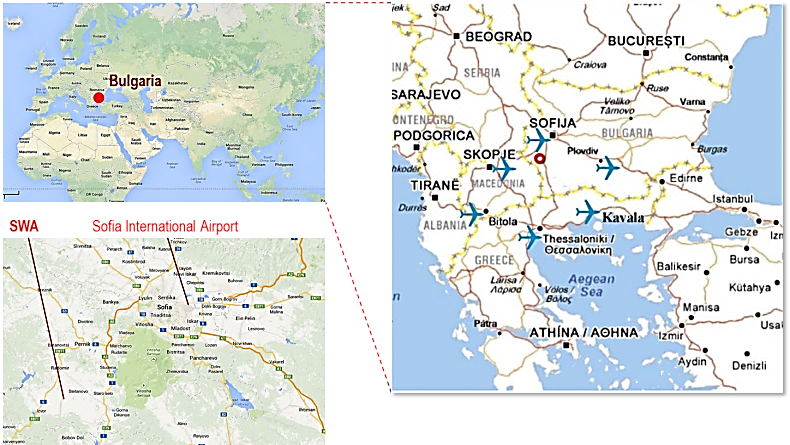 45kms
SWA Транспортни пътища
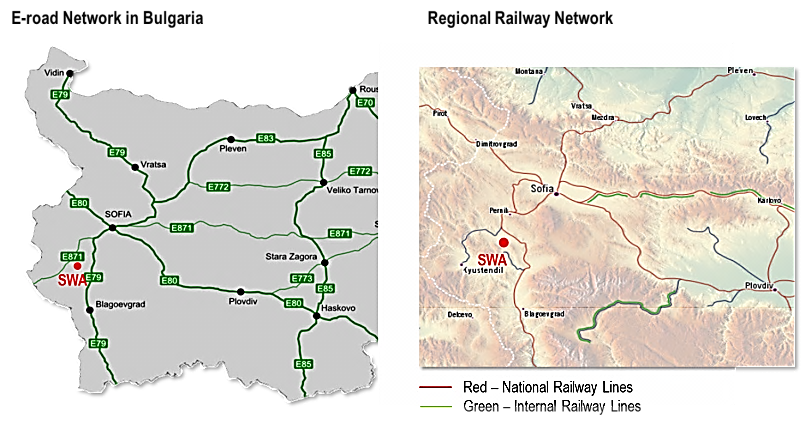 SWA Въздушен поглед
SWA – Предимства
Частно летище позволяващо гъвкави решения;

24 часови операции;

Добри метеорологични условия;

Въздушни коридори позволяват бързо излитане и кацане;

24 часа разстояние от повечето други международни летища– BEG, ATH, SKG, BUH, TSR, TIA, SJJ, TGD, SKP, PRN;

Територия позволяваща голяма карго зона.

3 точкова свързаност и двустранен подход
SWA – Продължение
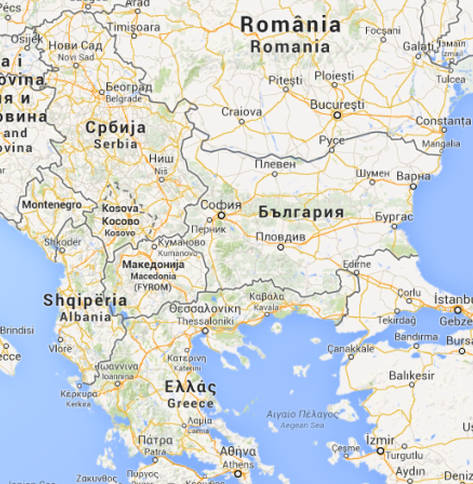 TSR
EU
BEG
OTP
SOF
EU
PRN
SWA
SKP
TIA
IST
SKG
EU
ATH
Цели и прогрес
Завършени:
Генерален план
Сертифицирана летателна площадка
ICAO Регистрация
Цели: 
Лиценз за международно летище
Развитие на Интер модален карго терминал
Бързи и ефективни операции на обработка на товари и хора
Реконструкция хангари
Подобрения
Летателна площадка
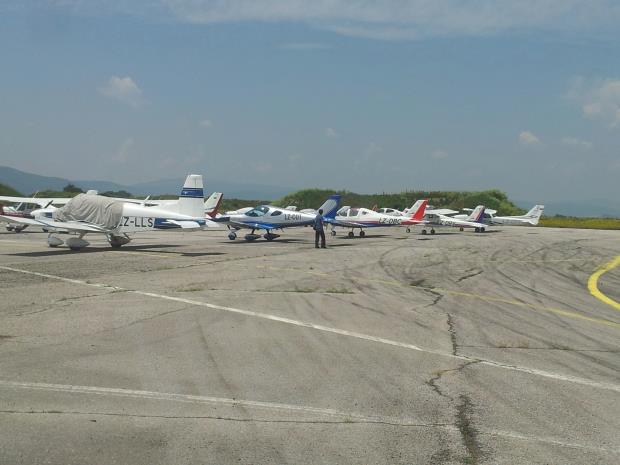 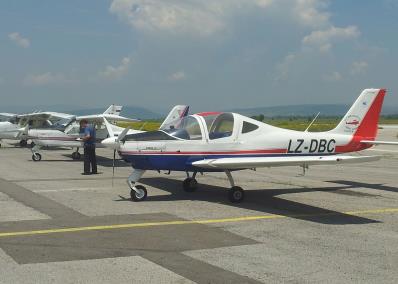 Постепенно развитие
Фаза 1 – Международно ниско тарифно летище и карго

Фаза 2 – Модерен Интер модален карго терминал

Фаза 3 – Нов пътнически терминал
Проект Фаза 1
Продължение
Продължение
Продължение
Фаза 2/3
Фаза 2/3
Фаза 2/3
Интер модален карго хъб
Допълнение Фаза 2 и 3
Интер модален карго хъб:
Капацитет от 1,000,000 тона карго годишно
Възможност за приемане на стока с камиони, влак и въздух
Автоматизация на товарене и разтоварване
Максимално екологични технологии
Връзка между Европа и Азия
Карго терминал
Автоматизация
Карго терминал продълж.
ЖП Свързаност
Продължение
Развитие на карго потока
Стабилно развитие с 5% годишно увеличение

Европа-Азия-Европа

Развитие на местния пазар и ползите за Българските производители
Допълнителни Иновации и Екология
Лед осветление

Екологични материали

Пречиствателни станции

Собствено и цялостно захранване 

Намаляване CO2 емисиите
Благодаря за вниманието!